使用上の注意
このテンプレート集は読者の皆様のスライド作成の参考とするためのものです。
　①　スライド作成の基礎知識
　②　事業計画書作成の留意点
　③　事業計画書のテンプレート

テンプレートや各ページに挙げている項目は、例として考えてください。
項目によってはそのタイミングで書けないものもあるはずですから、適宜調整してください。
① スライド作成の基礎知識
定型化しておくべきフォーマット
大きさ、形、色は定型化しておくこと
・　行き当たりばったりのフォーマットは混乱のもと、時間の無駄
・　定型化されていればチーム作業でも調整の手間が大幅減
・　定型化されているからこそ、違うパターンが際立つ

決めておくこと
・　用紙のサイズ（A４用紙、横置きなど）
・　スライドタイプ別ひな型（表紙、目次、本文、図表など）
・　スライド内の配置（基本構成）
・　フォントの種類、フォントサイズ（タイトル、本文、強調表現）
・　図形タイプ（基本タイプ、枠線などの太さ）
・　行頭文字（●、－、・）、行頭番号（①、１.など）
・　ベースカラー、ハイライト１、ハイライト２、濃淡
	例）青色基調の資料で黄色や赤が入ると目立つ
タイトル（議題、論点、視点など）
Point !

ページレイアウトの基本構造の例。資料作成の背景などに合わせて適宜工夫する。
※ タイトル部にメッセージを
　　書くこともある
メッセージ（言いたいこと、結論、主張、提言など）
ボディ　（詳細説明、根拠・理由・証明、事例・体験など）
強調したい点、次ページヘのつなぎ　（なくてもよい）
脚注、出所：○○○○
例１：考え方や要点は本文でしっかり伝える
Point !

考え方や要点を覚えておいてほしい場合には、箇条書きが有効。文字数が多くならないように注意。
今回の提案は○○を行う事業。
当社の悲願である○○への大きなステップになる。

顧客は○○に潜在的な不満を抱いているが、
解決できる可能性のある事業者は当社のみ。
不安視された○○は○○社の協力によって解消された。

売上・利益は○○で、収益的にも魅力的。
初期投資も○○程度で抑えられる目途が立った。

この事業は○○という将来展開につながるので、是非取り組むべき。
決裁をお願いしたい。
例２：顧客の生の声を伝える
Point !

現場感のあるコメントは聞き手の理解を促進する。
画像などとの併用も有効。
“　これまでの掃除機で満足。そんな機能は使わないし、値段も高い　”　　　　　						（40代、主婦）


“　そもそも掃除なんてしない。家事代行を週１回お願いしている　”
　　　　　　　　　　			　　	（30代、共働き）


“　部屋はそんなに広くないし、こまめにゴミ捨てをすれば大丈夫　”
							（30代、独身）
例３：表を使って整理して伝える
Point !

議論を整理したい、場合分けして伝えたい、どこの話をしているのか明確にしたい場合、表を活用する。
まず「セグメント１」を初期ターゲットとして順次拡大する。
セグメント１
セグメント２
セグメント３
例３：ひと目でわかる見せ方を工夫する
Point !

イラストや写真を効果的に使って印象付ける。
具体感、手触り感をもってもらう。
※ イメージ図で示す
※ 写真で印象付ける
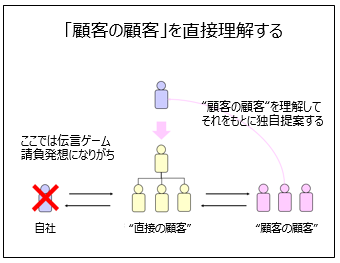 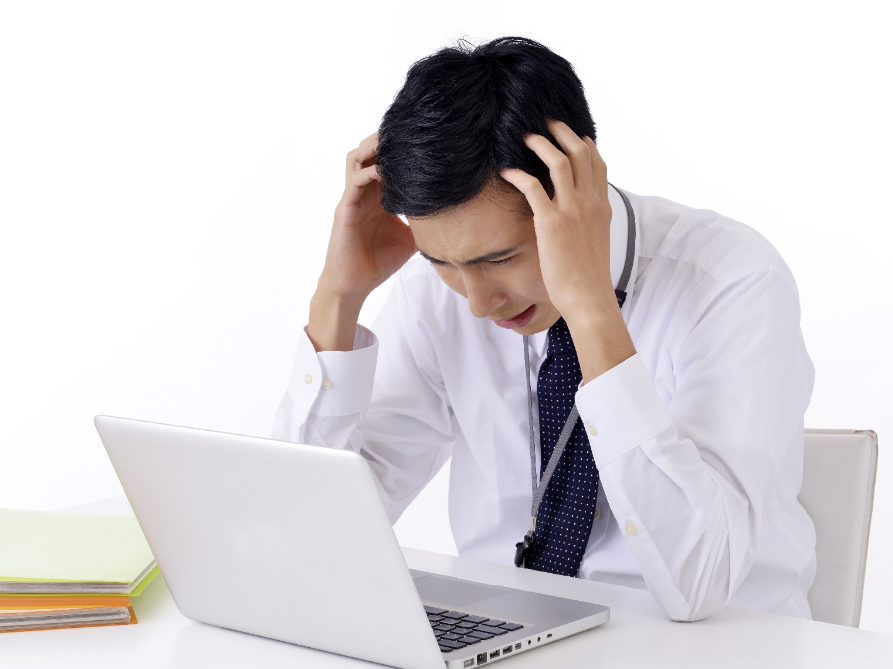 ユーザーの悩み
ボディの構造（例）
悪循環/好循環
プロセス
推移/因果
マトリクス
A
B
並列/対比
レベル/因数分解
相互関連
フロー
A
B
数　式
ピラミッド
プライオリティ
同心円
A
B
A
y
=
a
b
+
c
×
●
●
●
●
●
●
●
●
B
●
●
●
●
グラフ表現のバリエーション（例）
棒グラフ
1次元グラフ
比較、インパクト
内訳グラフ
要因分解など
円グラフ
構成比
高さ×幅＝面積
（複数の比率）
グラフ
2次元グラフ
面積グラフ
折れ線グラフ
トレンド比較
散布図
・
・
・
相関分析
・
・
・
・
・
・
・
・
・
・
・
・
・
・
・
・
・
・
3次元グラフ
Ｘ軸、Ｙ軸、面積
（独立関係）
バブル
② 事業計画書作成の留意点
資料作成の重要キーワード
説得力の４原則
わかりやすさの４原則
①What、Why、How
②取り組む意義を具体的に
③何をどうやるかを具体的に
④根拠・証明をしっかり示す
①全体像を先に示す
②各項目がつながっている
③「結論最初、なぜならば」
④削ぎ落としてシンプルにする
[Speaker Notes: 【重要度】B

【意味づけ】
本日の進め方について確認して下さい

【ネタ】

【やり方】]
ヒトを動かす「What、Why、How」
①What
何を
③How
どうやって
何をやるのか
（事業内容）
この事業をやりたい
この課題を解決したい

革新性
どうやるのか
（実現方法）
こういう方法でやる
この協力をしてほしい

具体性、現実性
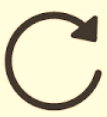 根拠・進捗
環境変化、顧客の声
ここまでできている

実現性、確実性
取り組む意義
このままでは大問題
こんなメリットがある

有用性
②Why
なぜ
注：What、Why、Howの重要性は、サイモン・シネック『Whyから始めよ！インスパイア型リーダーはここが違う』を参考に作成
[Speaker Notes: 事業開発の責任者や担当者が抱える問題は、「アイデア」「モデル化」「巻き込み」の、大きく3つに分類できます。
事業開発のプロセスが迷走してしまう原因は、目の前に現れるこうした問題にやみくもに取り組んでしまうことにあります。
★Enter押す

そのプロセスを効率的に進めるためのメソッドが、私たちが開発した「事業構築の5ステップ」です。]
フルバージョンの構成例(1/2)
①→「エレベータピッチ」
①②③→「ショートピッチ」
「メッセージ」と「なぜならば」のセットになっている
フルバージョンの構成例(2/2)
限られた時間で事業の魅力を伝える
ショートピッチのフォーマット例　　別バージョン
なぜこれが有望か（Why）
事業概要（What）
どうやるか（How）
事業概要（What）
事業概要（What）
事業概要（What）
事業概要（What）
事業概要（What）
事業概要（What）
「具体的にはこうやります」
・　運営や営業、拡大はこうやる
・　こういうパートナーと組む
・　もっと魅力的にするには
「なぜこの事業かというと……」
・　環境動向や成功事例
・　未充足ニーズ、ナマの声
・　取り組む意義
「この顧客にこれを行う事業です」
・　概要をわかりやすく端的に
・　実現したい世界観
・　事業規模の見込み
③ 事業計画書テンプレート
○○○○事業計画書
○年○月○日


株式会社　○○
○○部　○○
事業計画書の目次例
Point !

項目や順番は、内容に合わせて説明しやすいように修正してOK。

内容や分量に合わせて適宜まとめを入れる。
Ⅰ．概要と背景




Ⅱ．事業の内容




Ⅲ．実行体制



Ⅳ．収支・財務計画



Ⅴ．参考資料
エグゼクティブ・サマリー
事業の概要
取り組む意義
進捗状況・見通し

製品・サービスの内容
ターゲット顧客と解決すべき課題
マネタイズモデル、バリューチェーン
競合優位性、ポジショニング

実行・運営上のポイント
マーケティング、オペレーション
チーム及び運営体制

収支・財務計画
資金計画、資金調達の予定（あれば）
将来の展開、実行ステップ

検討事項、依頼事項
会社概要や各種詳細
エグゼクティブ・サマリー（全体まとめ）
Point !

このページでは相手を納得させるための構成力、文章力が重要。
◇　この資料で伝えたいことを１枚程度に簡潔にまとめる。たとえば……

　　　－　どんな事業なのか

　　　－　誰の、どんな課題を、どう解決するのか

　　　－　取り組む意義、事業・社会としてのインパクトや魅力

　　　－　「なるほど！」と思わせるユニークな発見や洞察

　　　－　進捗状況

　　　－　依頼事項　など
事業の概要
Point !

分量の目安は30秒で伝わるように。
◇　どんな事業なのかをわかりやすく簡潔に書く。たとえば……

　　　－　事業コンセプトを一言で言うと

　　　－　誰のどんな課題を解決するのか（ターゲット顧客）

　　　－　どうやって解決するのか　など
取り組む意義
Point !

Whyに当たる部分なので、とても重要。
◇　なぜその事業を検討しようと思ったのか。

◇　その事業は当社または社会にどんな意味があるのか。たとえば……

　　　－　メリットの獲得（収益、成長など）、デメリットの回避

　　　－　方向性との合致、未来図の実現

　　　－　戦略的な意図、経営資源が活かせる、実現したいビジョン

　　　－　なぜこのタイミングなのか　　など
（事業の可能性についての洞察）
Point !
簡潔に言語化できるのであればパワフルな１枚になる。
◇　もし表現できるのであれば、その事業に可能性があること（洞察）を示す。たとえば……

　　　　ー　具体的なエピソード、顧客の声、現場感

　　　　ー　発掘した潜在ニーズ

　　　　ー　今やるべき理由、今ない理由

　　　　ー　競合がやらない理由

　　　など
ここまでの進捗
Point !

事業の確度や進み具合がわかる重要な項目を中心に説明する。
◇　この時点での進捗状況やスピード感を簡潔に説明する。主要KPIをグラフ・表などをうまく使う、詳細は後のしかるべき箇所で紹介する。項目として、たとえば……

　　　　ー　進捗段階
　　　　　　（アイデア段階、プロトタイプ段階、実証実験中、事業開始済など）

　　　　－　関係者との交渉、準備状況

　　　　－　ターゲット顧客へのヒアリング状況

　　　　－　現時点での顧客数

　　　　－　その他、開発、資金、売上、収支　など
ヒアリングリスト
Point !

検討が進んでいることを示す。説得効果が大きいので、是非１枚入れておくべき。
◇　ヒアリングした関係者や顧客候補のリストを示す。
製品・サービスの内容
Point !

できるだけ具体的なイメージをもってもらえる工夫をする。

複数ある場合は表にするとわかりやすい。
◇　製品・サービスの具体的内容を紹介し、イメージをもってもらう。

　　　－　具体的な内容（特徴やスペック、画像・映像など）

　　　－　顧客から見た提供価値（経済的、心理的）

　　　－　ユースケースや利用シーン

　　　－　価格、課金方法など
　
　　　－　競合・代替品と比べたユニークな魅力、参入障壁、参考事例
製品・サービスの一覧
Point !
複数プロダクトで構成される場合は下記のように一覧で。
ターゲット顧客と解決すべき課題
Point !
複数ターゲットの展開も含めて説明する。生々しい「コメント」が説得力を生む。
◇　初期ターゲットと成長ターゲットを示し、確実性と将来性を両立させる。

　　　－　顧客状況と共感する具体的な課題

　　　－　各ターゲット顧客のプロファイル、ペルソナ（人物像）、ニーズ・困りごと

　　　－　市場の数量規模、金額規模（TAM、SAM、SOM）

◇　どんな顧客のどんな課題を解決するのか。

　　　－　生々しい顧客の声（重要性や切実さ、製品・サービスへのニーズ）

　　　－　顧客の状況や課題に関する「ユニークな発見や洞察」

　　　　　　例）顧客の新しい変化、掘り起こし可能な潜在ニーズ
　　　　　　　　　意外な阻害要因・真の原因、なぜこのタイミングなのか　など
顧客検証の反応
◇　顧客が製品・サービスを受け入れるかが意思決定者や投資家の最大の関心事。 たとえば、次の項目を参考に、しっかりと表現する。

　　　　ー　トライアルや顧客検証、実証実験での顧客の声・反応

　　　　ー　リピート率や獲得率、紹介意向などのデータ
（ターゲット顧客の説明に盛り込むべき情報）
マネタイズモデル
Point !

図表やフローチャートで説明すると、わかりやすい。
◇　結局、どうやって収益を上げるのかを端的に説明する。たとえば……

　　　　ー　利益モデル、課金の対象者など

　　　　ー　顧客数の拡大を阻害しない仕掛け

　　　　ー　LTVを拡大させる仕掛け

　　　　ー　対価の名目

　　　　ー　価格設定と根拠
バリューチェーンのイメージ
Point !

まず関係者を書き出す。真ん中に提供主体、右端に顧客。その後、プロセス化。
◇　フローチャートで関係者、ヒト・モノ・カネの動きを示す。必要に応じて業務プロセス、顧客接点や利用体験を時系列で別紙に整理することもある。
オペレーション
マーケティング
資産保有会社、
フィールドサポート
外部機器
ベンダー
納入
機器提供、
サポート
機器売却、
資金調達支援
事業主体
顧客
顧客の
顧客
プロジェクト
支援会社
ノウハウ提供
サービス
提供利用料
営業活動
企画、営業
仕様
プラットフォーム
ベンダー
社内システム
開発部隊
データセンター
（DBなど）
データ解析、レコメンド
開発・運用・保守
契約
[Speaker Notes: 目次のレイアウトとなります

各トピックタイトルを入力してください
小項目がある場合は、]
競合優位性、ポジショニング
Point !

ポジショニングに必要なベネフィット軸（＝提供価値）を明確にできるかがカギ。
◇　競合や代替品に対する自社の優位性を説明する。

　　　－　ポジショニングマップ、戦略キャンバスを活用

　　　－　顧客が価値を感じ、競合が気づいていないベネフィット軸を検討

　　　－　他社にない自社の工夫、参入障壁の説明（あれば）
実行・運営上のポイント
Point !

事業成立や競合優位の重要ポイント（KSF：キーサクセスファクター）を明示。

集客やコスト、人材などが当てはまることが多い。
◇　事業の立ち上げや運営、ビジネスモデルの実現に特に重要なポイントとその達成方法や目途を説明する。たとえば……

　　　－　効率的な顧客獲得の方法、サポートの方法

　　　－　技術開発、製造・品質のレベルアップ

　　　－　必要な人材の獲得と育成

　　　－　実行を保証するPDCAの確実な実行　など
マーケティング
Point !

ここが具体的で確度が高いと説得力が出る。

法人向けには営業予定先リストなどがあるとよい。
◇	検証状況、LTV、顧客転換率、テスト実績を踏まえ、
	顧客獲得とリピート化の具体的アクションを説明する。
	（主にプロモーションとチャネル）

　　　－　ターゲット顧客別の訴求メッセージ、コピー

　　　－　プル戦略（広告やPRなど）、プッシュ戦略（直接的な営業活動）

　　　－　活用する代理店（あれば）

　　　－　営業ターゲットリストとアプローチ方法　など

　◇　さらに必要に応じて実現の目途も示す。
オペレーション
Point !

単に運営するだけではなく、アライアンスパートナーなど事業価値が高まるような仕掛けがあるとなおよい。
◇　事業運営に必要な諸活動を具体的に説明する。

　　　－　開発、製造、営業、運営、管理　など

　　　－　蓄積すべきノウハウや強み（コスト削減、顧客対応、企画力など）

　　　－　ノウハウや強みが蓄積する仕掛け

　　　－　それにより実現できる事業へのメリットや展開

　　　　　　例）参入障壁が築ける
　　　　　　　　　コスト低減によるマージン増加
　　　　　　　　　モチベーションの向上　　　　　　　　　など

　◇　さらに必要に応じて開発状況の目途・実積、運営・提携先の状況などを示す。
チーム及び運営体制
Point !

事業内容や実行・運営上のポイントに合致した優れたメンバーや有力な取引先を確保できているかを示す。
◇	どのような体制で立ち上げと運営を行うのか、その体制を
	どう構築するのかについて説明する。

　　　－　創業者、リーダー

　　　－　担当チーム、協力会社

　　　－　メンバーや協力会社などのスキルやリソース、経歴、実績

　　　－　メンバーの関係性（コミットメントなど）

　　　－　組織図、各組織の責任者

　　　－　その他、人員計画や不足要員の採用計画　など
収支・財務計画
Point !

単なる収支見通しを示すだけにならないように。損益分岐点達成の確度や資金需要など、意思決定者が必要とする点を盛り込む。
◇　収支の見通しと意思決定に必要な項目を説明する。

　　　－　事業収支の見通し（キャッシュフロー、損益計算書）

　　　－　収支面：	粗利、損益分岐点の確度、将来のポテンシャル	

　　　－　資金面：	資金需要、投資リターン、最大リスク（次頁）


※　収支計画の表は「事業収支計画入力シート」を参照。

※　収支見通しのグラフイメージは本書第６章を参照。
収支計画の見通し
【　グラフ　】

単年CFの推移

または

売上・利益の推移
売上高：　○億円（○年度）
利益率：　○％（同上）

粗　利：　○％
損益分岐点売上：　○億円
将来の売上期待：　○億円

初期投資：　○億円
累損一掃：　○億円
収益率：　　 ○％（IRR※）
最大リスク：　○億円
数値表
※	IRR（内部収益率）とは複利計算による投資に対する利回り。
	このほか、事業の収益性はNPV(正味現在価値）で評価することもある。
資金計画
Point !

累積キャッシュフローはグラフで見せて直感的にイメージしてもらうとよい。
◇　資金需要と資金の使途を示す。

　　　－　累積キャッシュフロー

　　　－　調達すべき必要資金額

　　　－　調達した資金の主な使途


◇　今後の資金調達の予定があれば示す。

　　　ー　展開ステージごとの資金需要

　　　－　金額、時期、借入、増資の別

　　　－　調達の条件（株価など）　など
（参考：キャッシュフローモデルの展開イメージ）
確立期
 (10→100)
立ち上げ期
（0→1）
成長期
　(1→10)
準備期
成長への積極投資と
運営体制の確立

・PMFの維持とプロダクト品質の確立

・販促・運用の拡大策の投入と資金手当

・成長を支える運営体制と協業先の拡大
売上なし、費用を抑えて事業を検討

・ヒアリングや実証実験による事業検討

・開発や運営の目途とKPIの設定

・限られた検討メンバーと協業パートナー
PMFに向けたさらなる
検証と改善

・初期向けプロダクトと価値の検証・改善

・販促・運用の立ち上げとKPIの評価・改善

・実務メンバーの選定と協業先の評価・見直し
効率運用の確立と
成長市場への展開

・PMFの維持とプロダクト品質の確立

・運営の効率化と参入障壁・強みの確立

・運営体制と組織の確立、内製化など協業体制の見直し
事業開始
PMFの確立
成長鈍化、競合参入
将来展開と実行ステップ
Point !

大きな展開イメージをもってもらう。詳細を示す場合は線表などを使う。近い時期は月単位、将来は年単位で表現する。
◇立ち上げから将来像に至る展開と実行のステップを説明する。

　　　－　目指したい将来像（とマクロ変化との関係、社会インパクト）

　　　－　成長ストーリーとロードマップ

　　　－　主なアクションとマイルストーン
目指す将来像
検討事項とリスク管理
Point !

懸念と思われそうなことはあらかじめ挙げておき、対策案を提示する。
◇　事業進捗に関する課題や検討事項を説明する。
　　　－　必要な支援や相談を行い、リスクへの対策を検討する
　　　－　開発、営業、人材、資金など、実現に向けた課題を挙げる
依頼事項
Point !

相手の担当分野や解決できそうなことなどは、可能な範囲で依頼事項として示しておく。
◇　説明する相手に依頼したい事項があれば明確にしておく。

　　　－　お願いしたいこと

　　　－　相手にとってのメリットや期待リターン　など
参考資料
◇　	補足的な情報や枝葉となる説明などは、参考資料として別に示す。Q&Aなどを活用する。
　　

　　　例）会社概要

　　　　　　各種内容の詳細